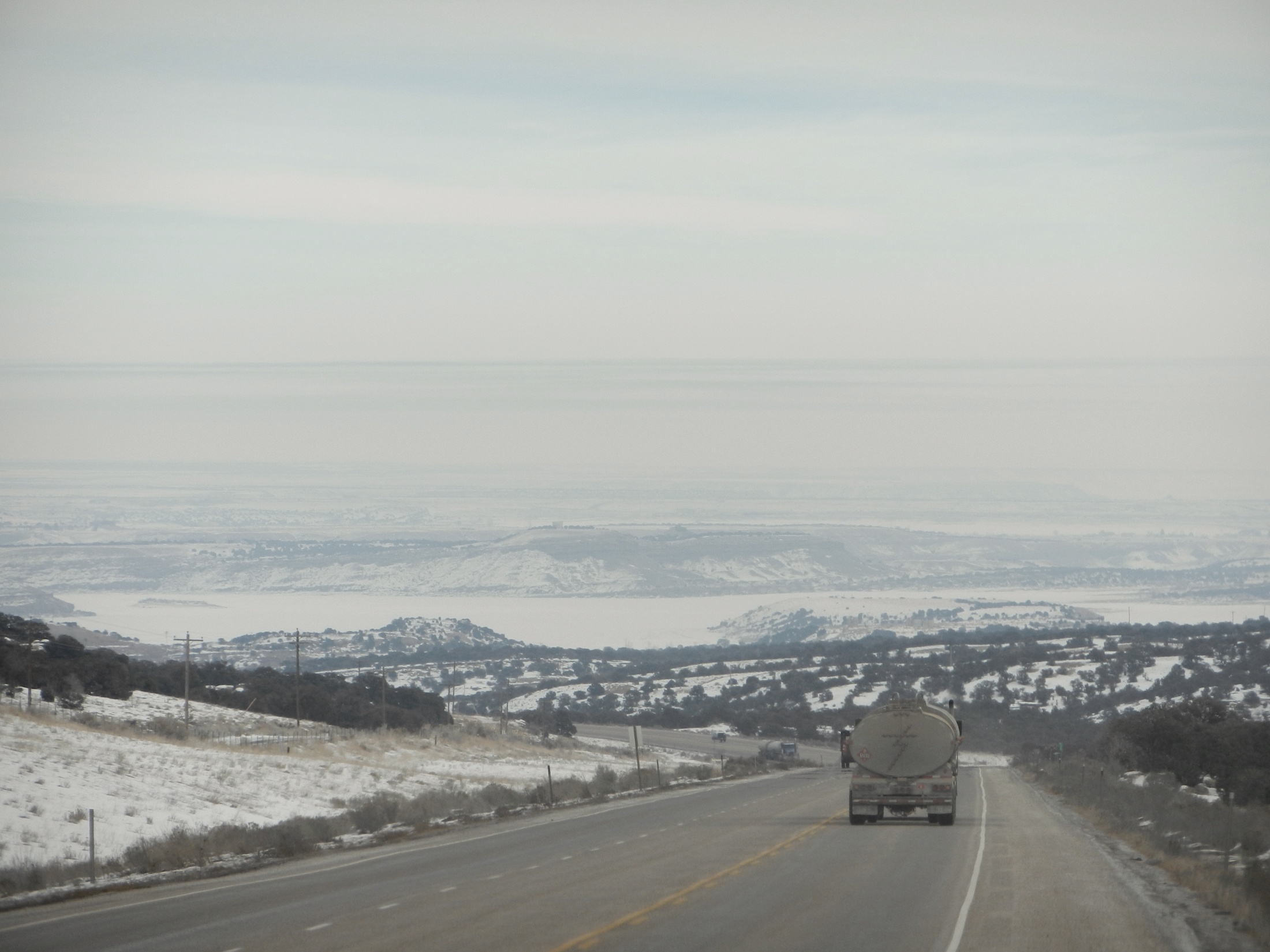 Characterizing the Boundary-Layer During the Uintah Basin Ozone Study
Erik Crosman 
John Horel
Others: Matt Lammers, Alex Jacques, Nola Lucke, John Lawson, Maggie Schoonover, Erik Neemann,  Joe Young
University of Utah
Department of Atmospheric Sciences
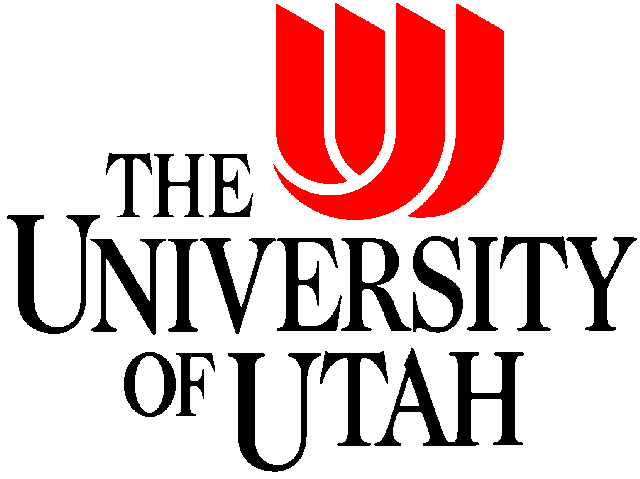 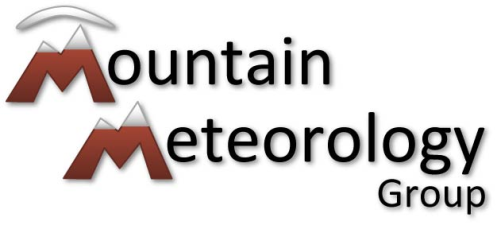 New territory: If SL Basin is a ‘tea cup’ then Uintah Basin is  a ‘large kettle’
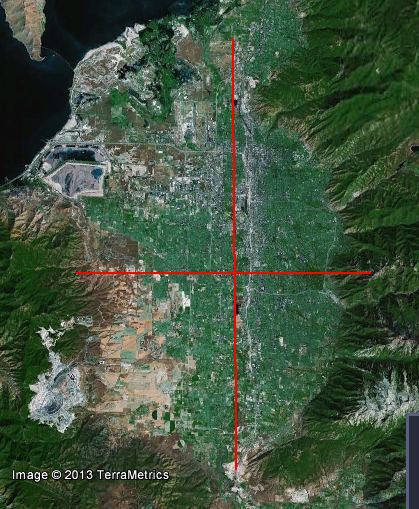 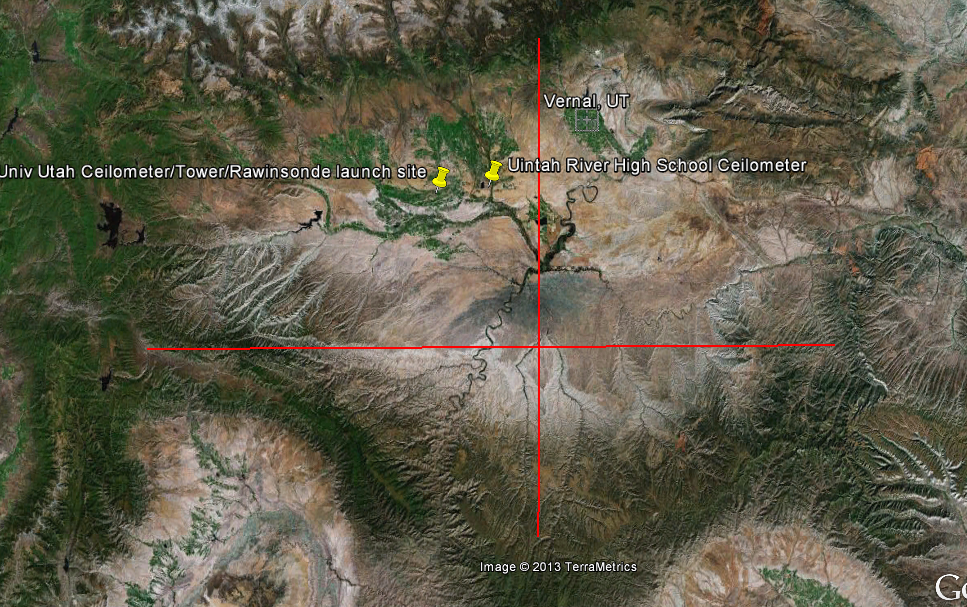 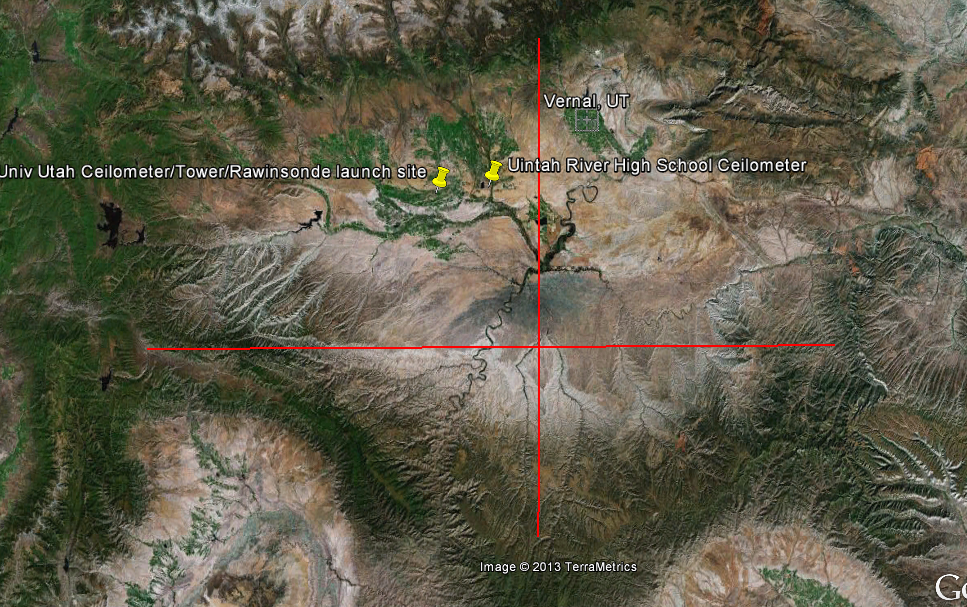 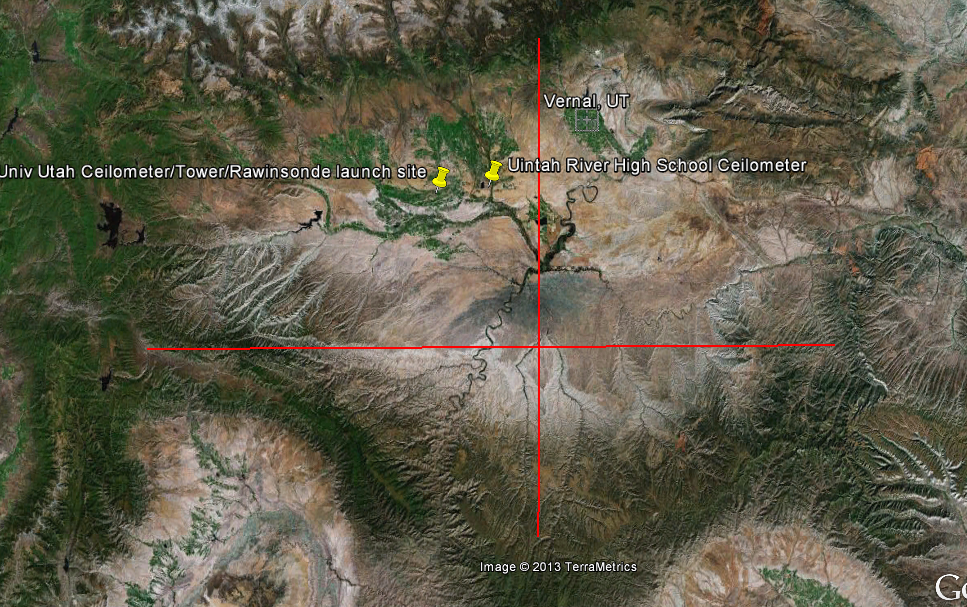 SALT LAKE ‘BASIN’
UINTAH BASIN
20 km
45 km
200 km
140 km
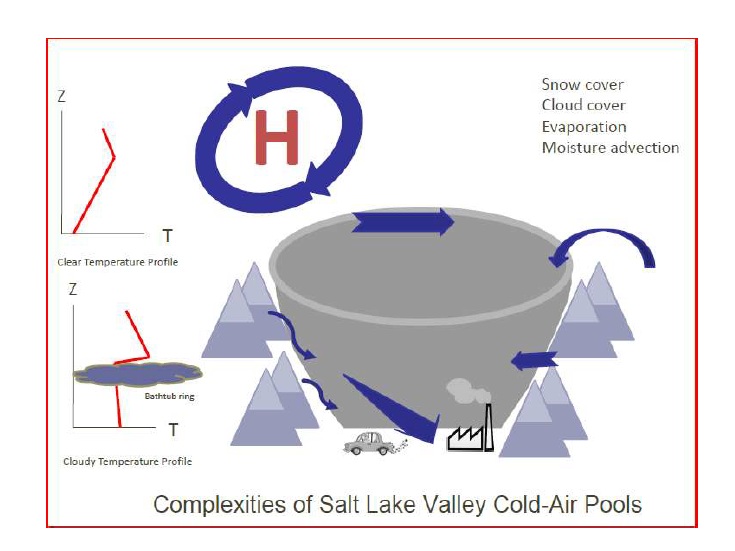 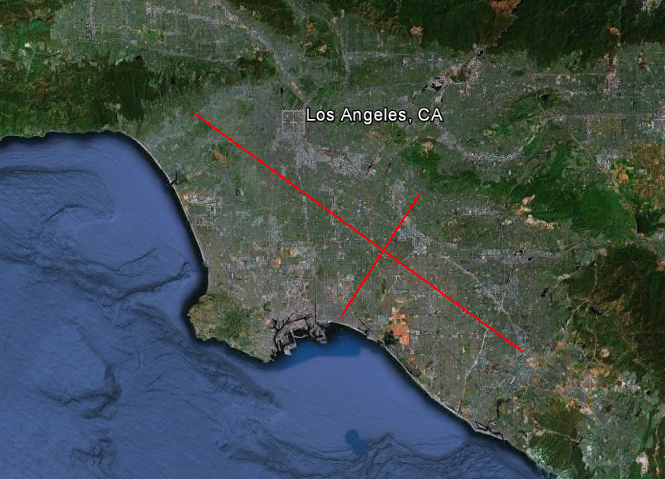 ‘Tea Cup’ Model
LOS ANGELES BASIN
65 km
20 km
Lareau et al. (Jan 2013 BAMS)
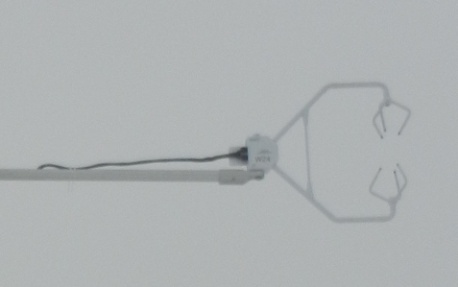 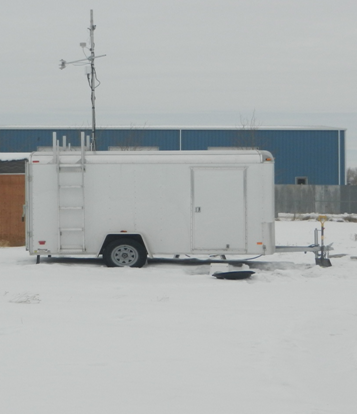 CS Sonic Anemometer
Characterizing the Boundary Layer During UBOS
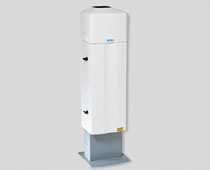 Boundary-layer height and vertical profiles
    (ceilometers, rawinsondes)
Near-surface turbulence (sonic anemometer)
Spatial variations in BL 
   (WRF model simulations, MesoWest, UU2DVAR, mobile ozone and met obs)
Viasala  CL31 ceilometer
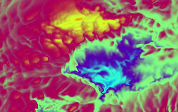 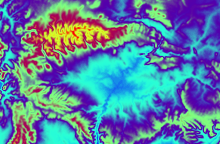 WRF near-surface temp (left) and terrain (right) 12 UTC Feb 13 2011
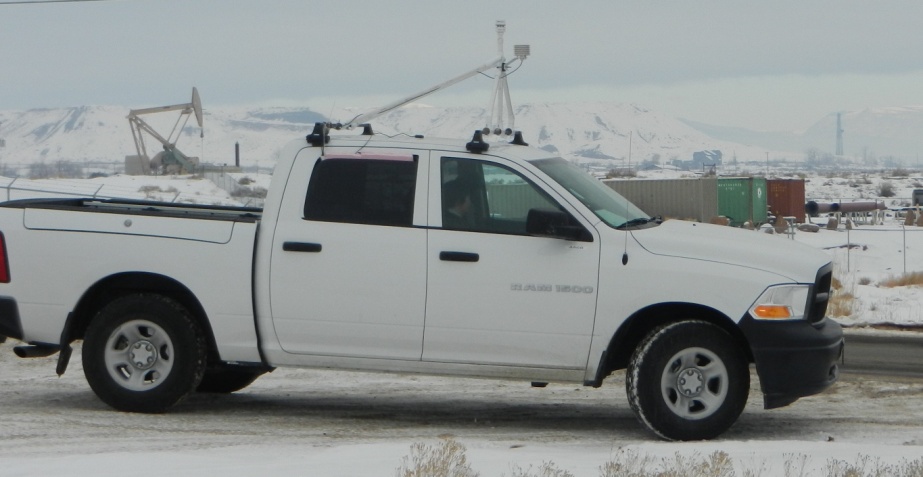 Mobile Ozone/Met
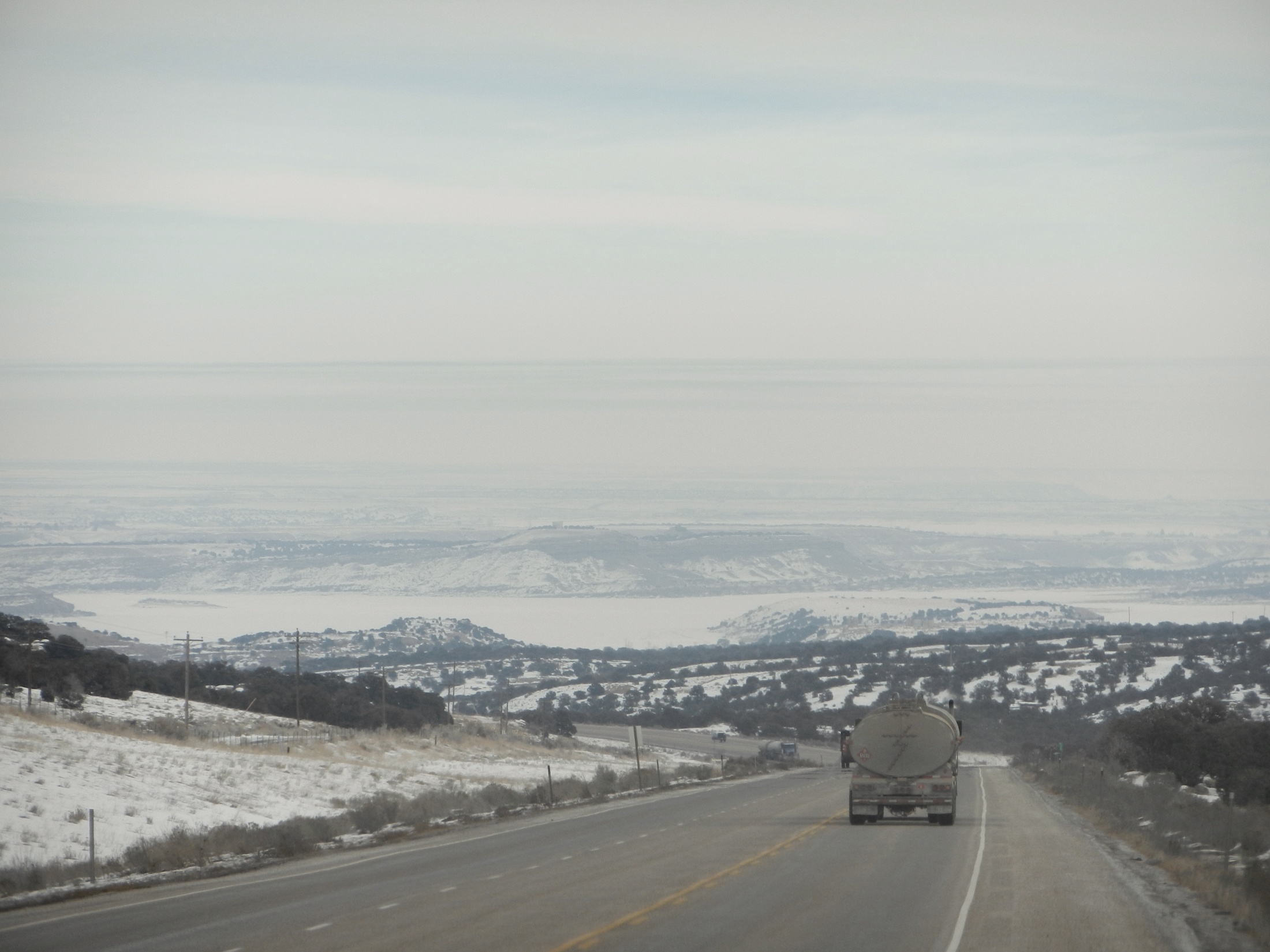 (Very) Preliminary Observations from 14-28 January Uintah Basin Cold Air Pool
Laser ceilometer profiles
 1800 UTC Jan 26 Rawinsonde
 25 Jan mobile ozone/met
Cold Air Pool Boundary-Layer Evolution
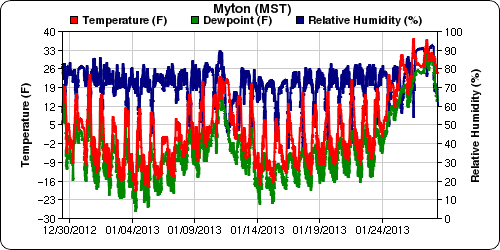 Phase 1
Phase 2
Phase 1: 15-23 Jan: Persistent cold air pool in place in basin with only slight warming of boundary layer through period
Phase 2: 23-28 Jan: Dramatic warming of boundary layer while temperature inversion remains intact (due to clouds and infrared radiative warming of boundary-layer, differential warming aloft, precipitation late)
End of cold air pool with frontal passage on Jan 28th
1000 m
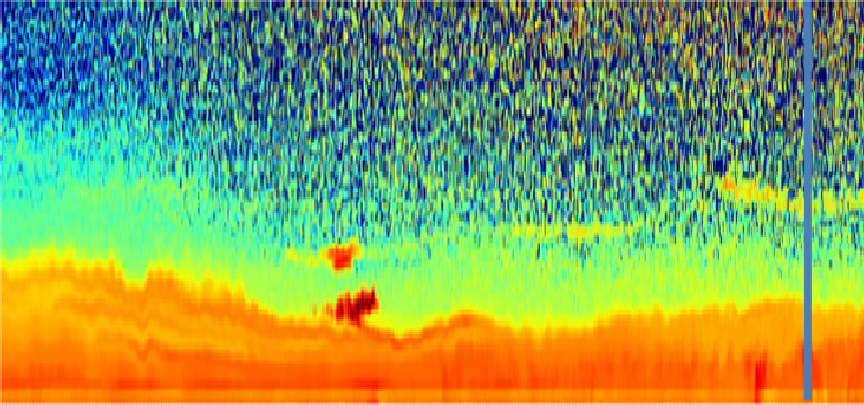 Viasala Ceilometer Backscatter
 (Orange/Red high backscatter)
500 m
Waves & changes in height of primary aerosol layer
0 m
9 am MST
11 am MST
6 am MST 26 Jan
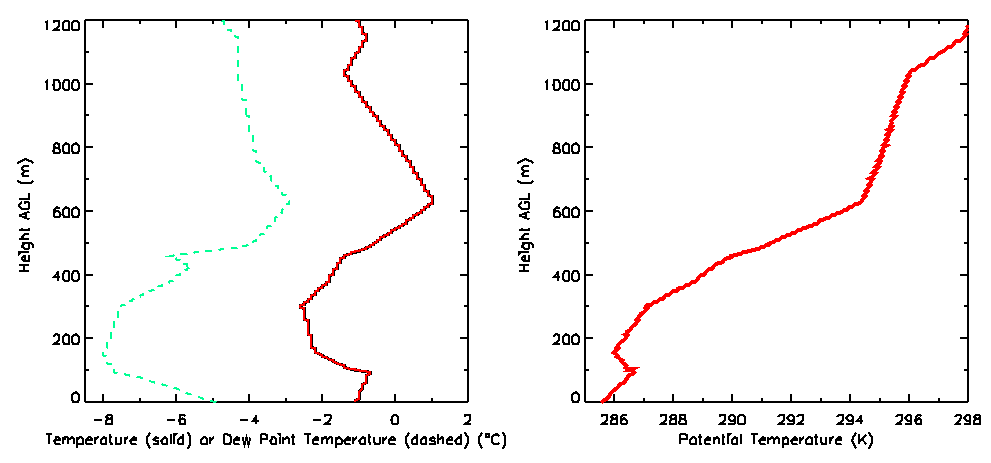 26 Jan 11 am MST Rawinsonde
‘Layering’ in aerosol backscatter 
corresponds to distinct temperature
layers in the boundary layer
Saturday January 26th 1800 UTC
Contrasting Boundary Layers Noon-6 pm
1000 m




500 m



0 m AGL
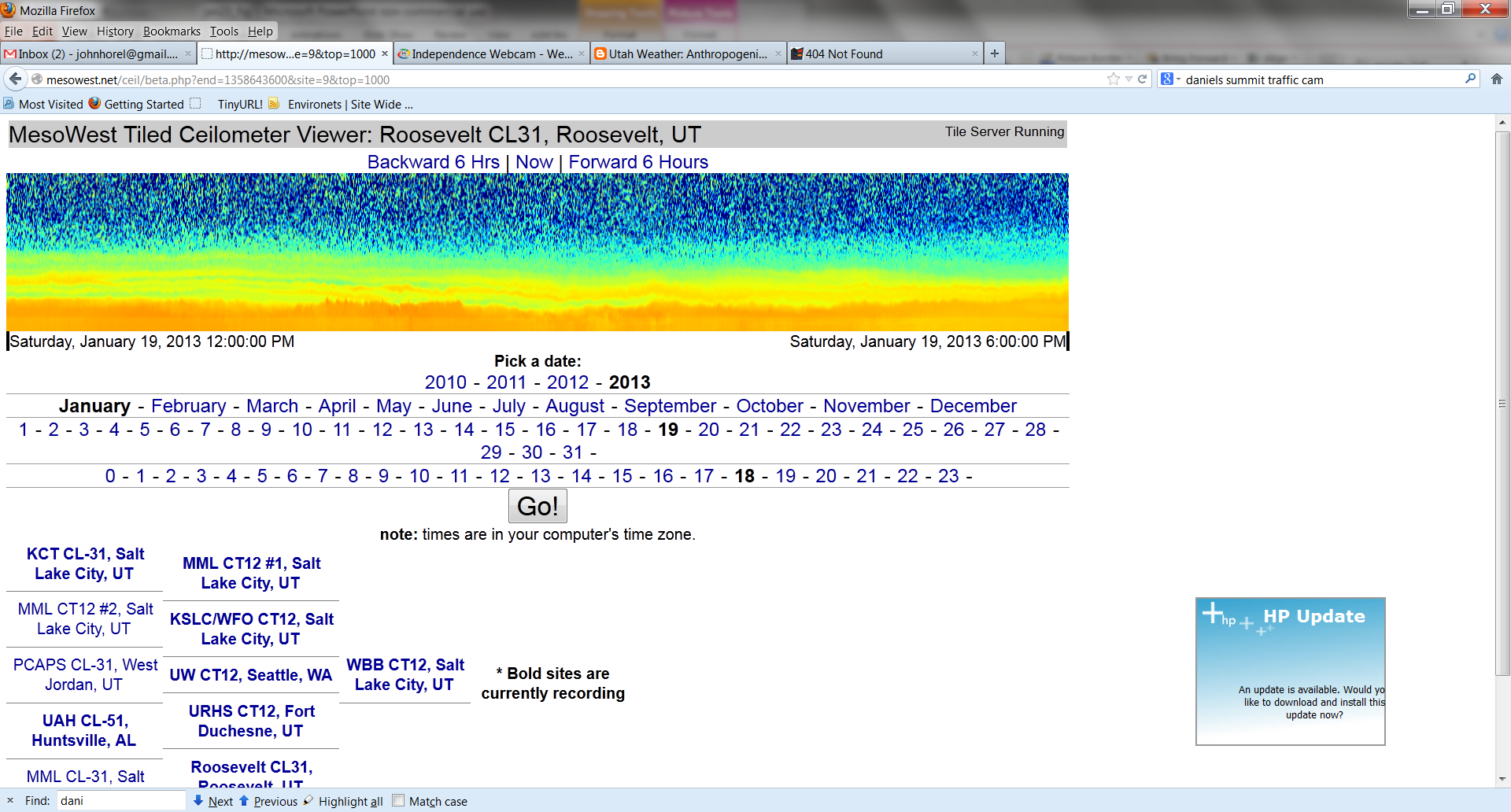 Phase 1: 19 Jan 2013. 
High aerosol concentrations in shallow layer with thin aerosol layers above
1000 m




500 m



0 m AGL
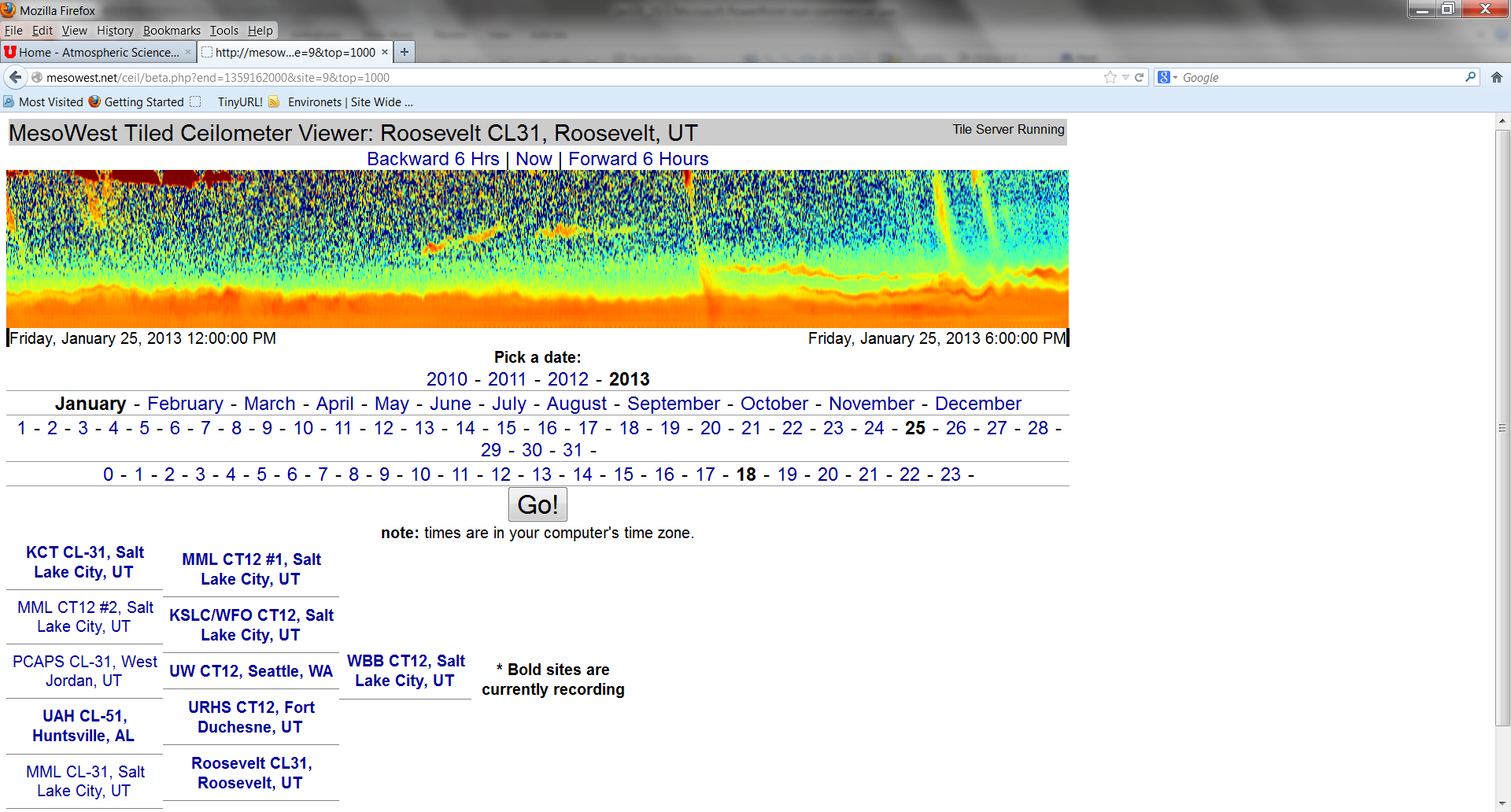 24 Jan 2013
Phase 2: 25 Jan 2013. 
Higher aerosol concentrations in deeper layer with clouds above
Mobile Ozone/Met Observations 25 Januaryhttp://home.chpc.utah.edu/~u0732636/Mobile_Viewer/mapUBOSO3.html
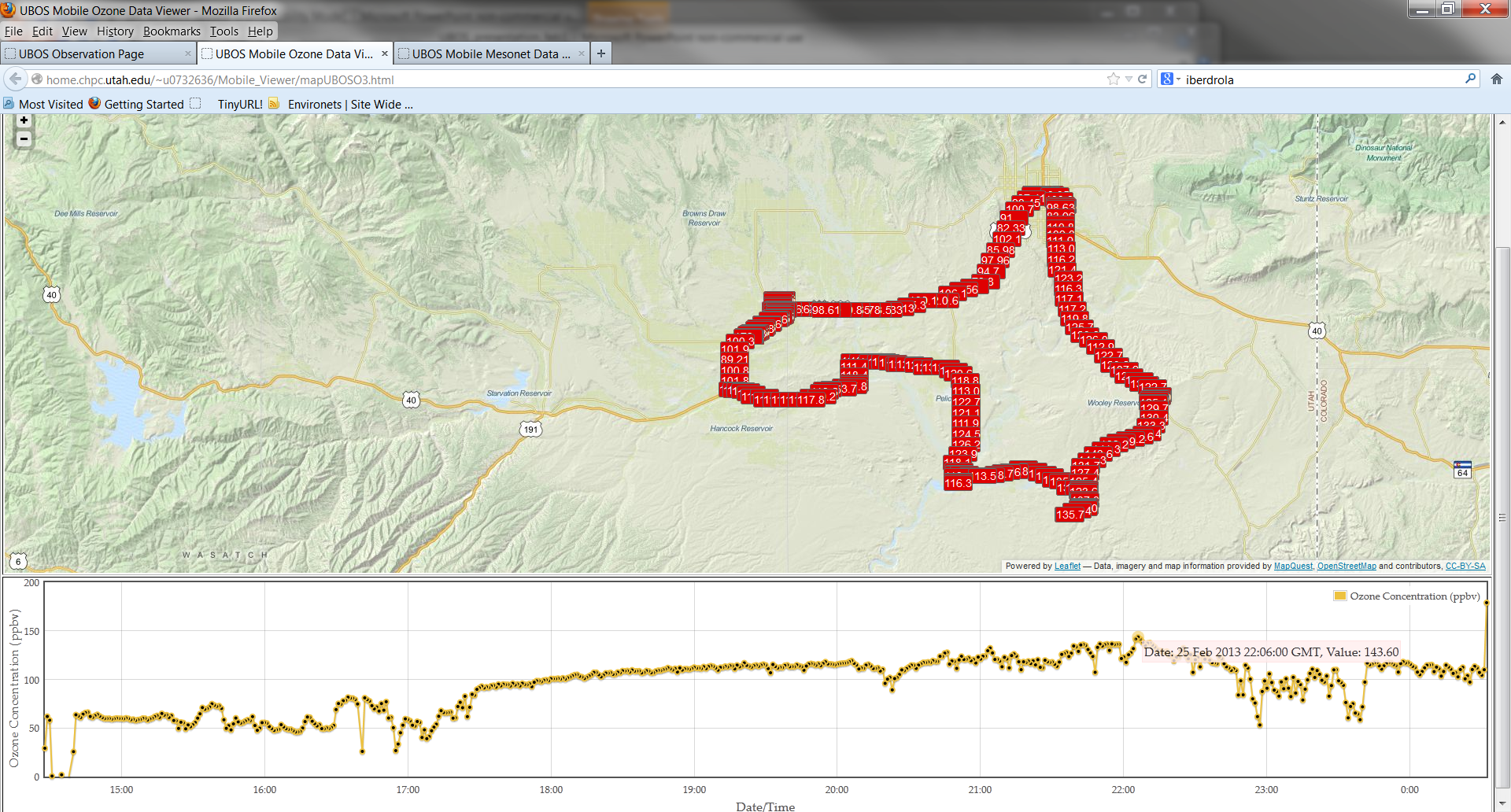 Ozone (ppb)
Mobile consistent with measurements at fixed sites

Interactive display
Vernal
Roosevelt
Horsepool
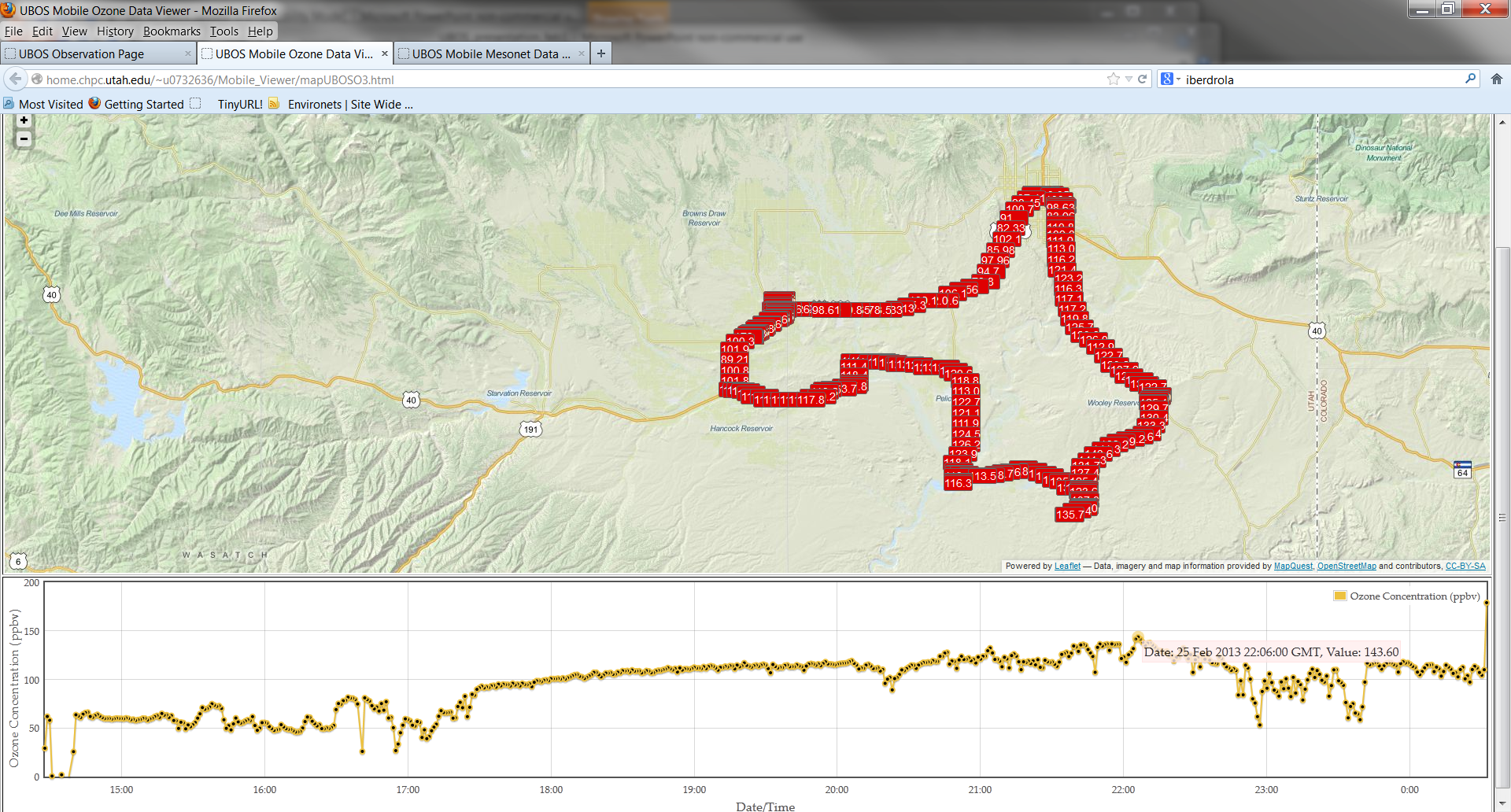 nr Horsepool
Myton
Roosevelt
Vernal
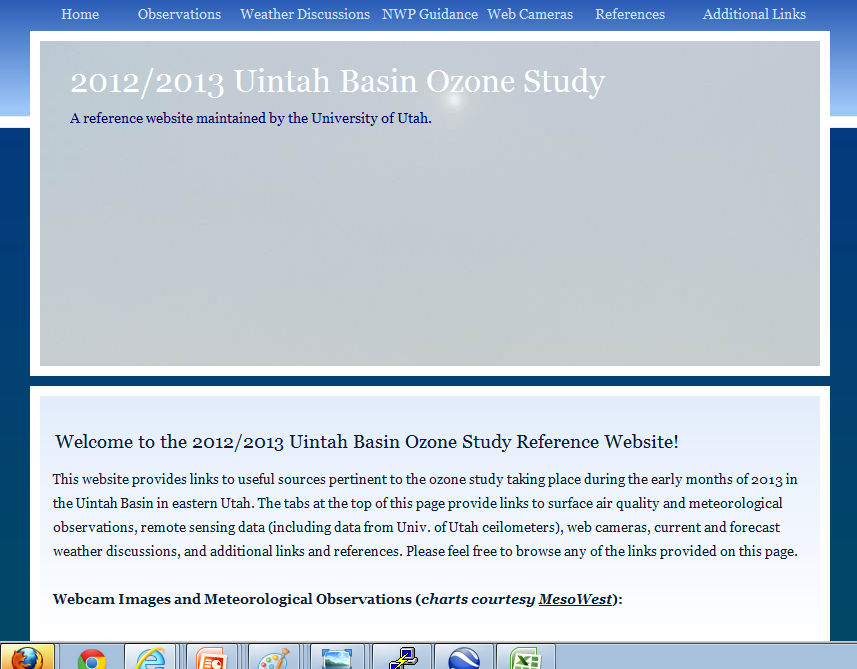 UU UBOS Webpage:
http://home.chpc.utah.edu/~u0198116/uintahbasin.html
Ceilometers/Sonic Anemometer/Rawinsonde/mobile data 
available under ‘observations’